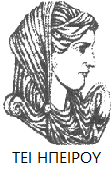 Ελληνική Δημοκρατία
Τεχνολογικό Εκπαιδευτικό Ίδρυμα Ηπείρου
Γεωργική Χημεία
Ενότητα 7: Μείγματα, κολλοειδή, επιφανειακά φαινόμενα, προσρόφηση-ανταλλαγή ιόντων
Γεώργιος Παπαδόπουλος
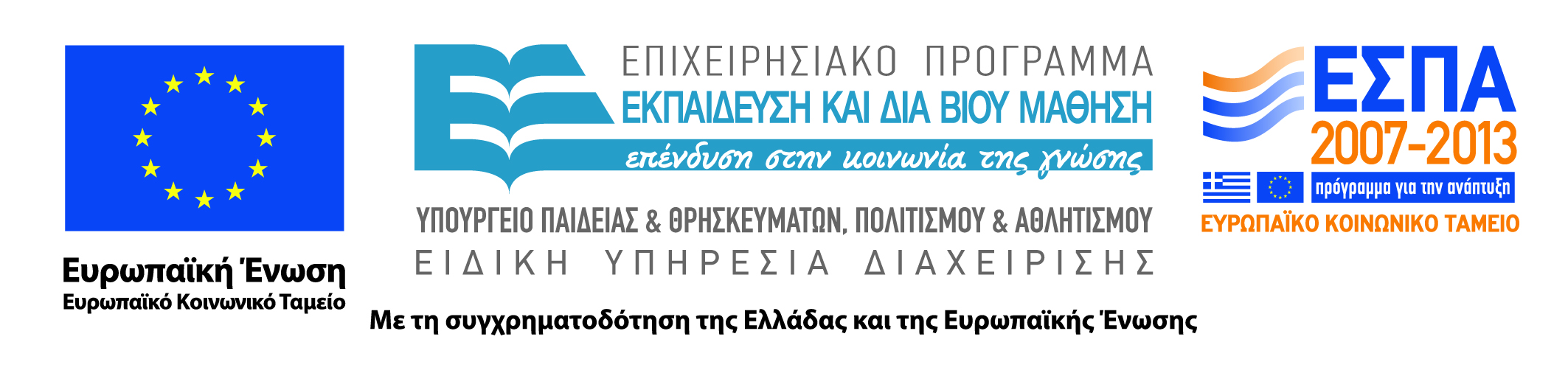 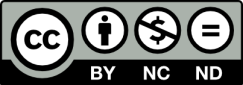 Ανοιχτά Ακαδημαϊκά Μαθήματα στο ΤΕΙ Ηπείρου
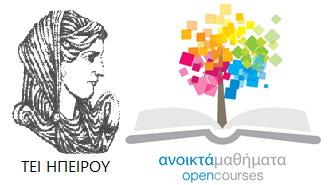 Τμήμα Τεχνολόγων Γεωπόνων
Γεωργική Χημεία
Ενότητα 7: Μείγματα, κολλοειδή, επιφανειακά φαινόμενα, προσρόφηση-ανταλλαγή ιόντων

Γεώργιος Παπαδόπουλος
Καθηγητής
Άρτα, 2015
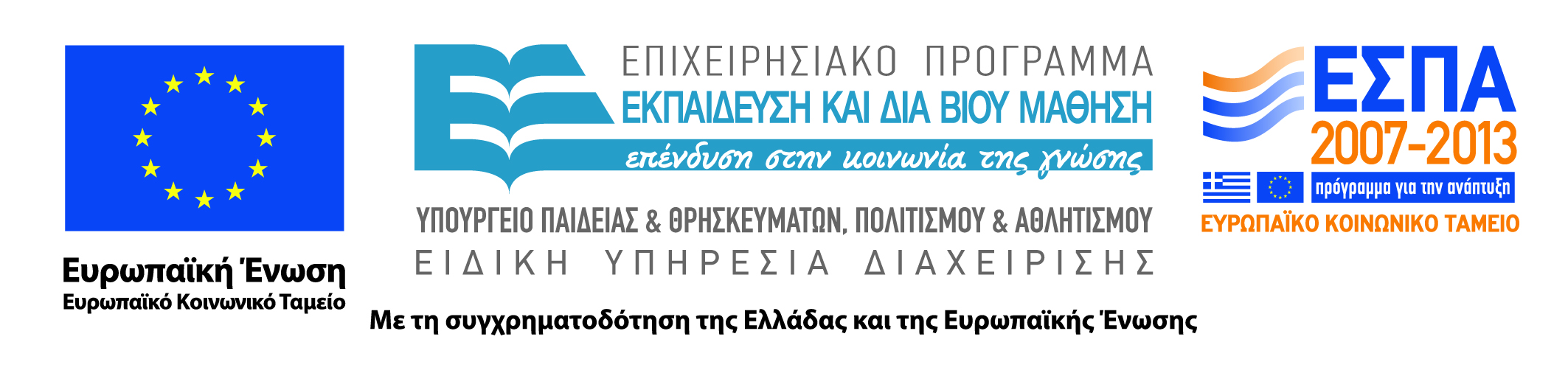 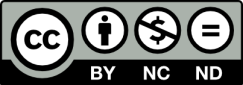 Άδειες Χρήσης
Το παρόν εκπαιδευτικό υλικό υπόκειται σε άδειες χρήσης Creative Commons. 
Για εκπαιδευτικό υλικό, όπως εικόνες, που υπόκειται σε άλλου τύπου άδειας χρήσης, η άδεια χρήσης αναφέρεται ρητώς.
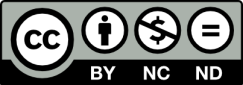 3
Χρηματοδότηση
Το έργο υλοποιείται στο πλαίσιο του Επιχειρησιακού Προγράμματος «Εκπαίδευση και Δια Βίου Μάθηση» και συγχρηματοδοτείται από την Ευρωπαϊκή Ένωση (Ευρωπαϊκό Κοινωνικό Ταμείο) και από εθνικούς πόρους.
Το έργο «Ανοικτά Ακαδημαϊκά Μαθήματα στο TEI Ηπείρου» έχει χρηματοδοτήσει μόνο τη αναδιαμόρφωση του εκπαιδευτικού υλικού.
Το παρόν εκπαιδευτικό υλικό έχει αναπτυχθεί στα πλαίσια του εκπαιδευτικού έργου του διδάσκοντα.
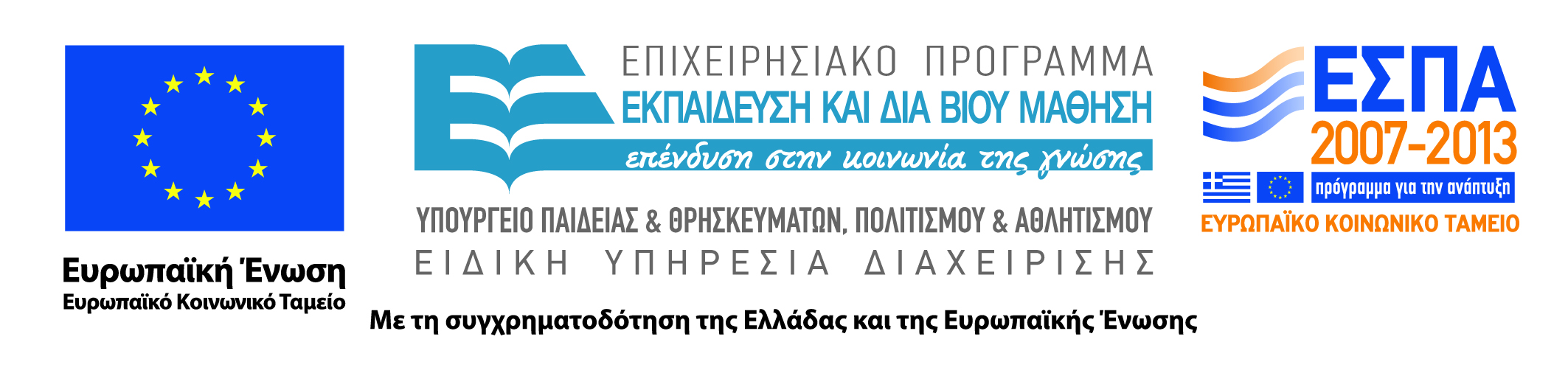 Σκοποί ενότητας
Σκοπός της ενότητας είναι οι φοιτητές να διδαχθούν έννοιες σχετικές με τα μείγματα και τα κολλοειδή
5
ΗNO3     		H+   +   NO3-


H+   + H2O	 H3O+
H2O
Ιόν υδρογόνου
Νιτρική ρίζα
οξώνιο
HCl + H2O → H3O+ + Cl-
H2SO4 + 2H2O → 2 H3O+ + SO42-
H2SO4 → 2H+ + SO42-
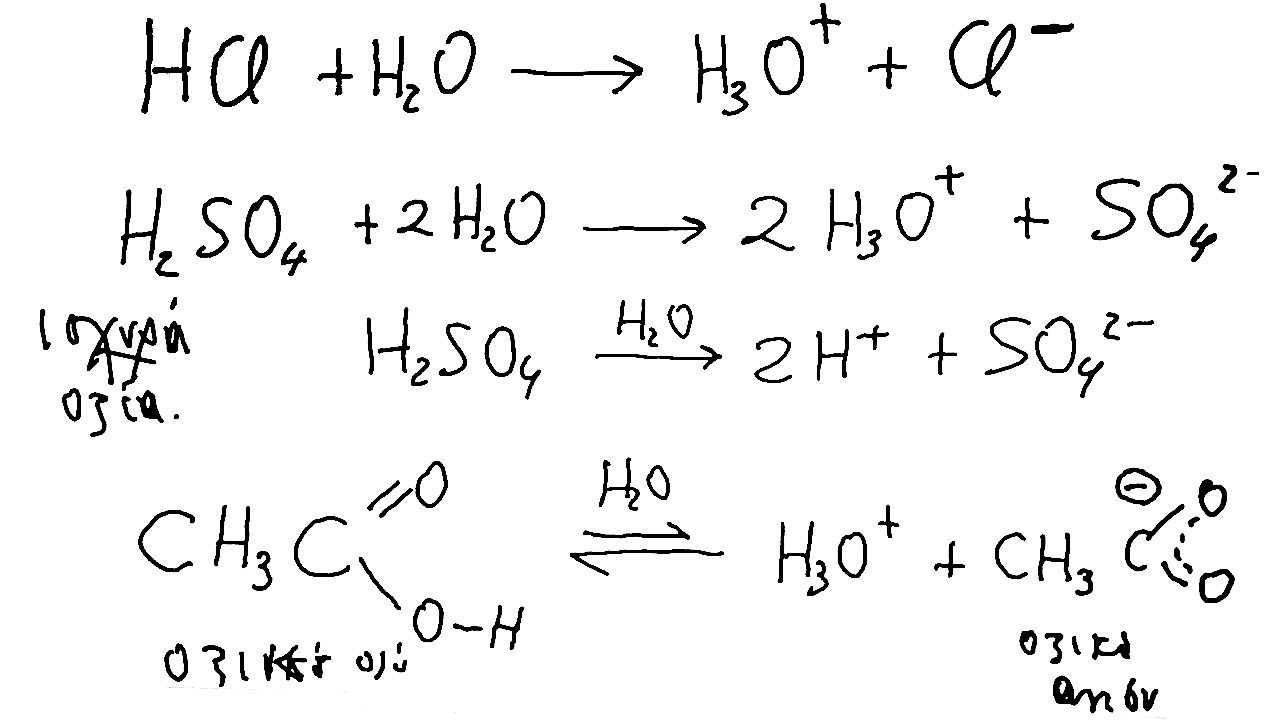 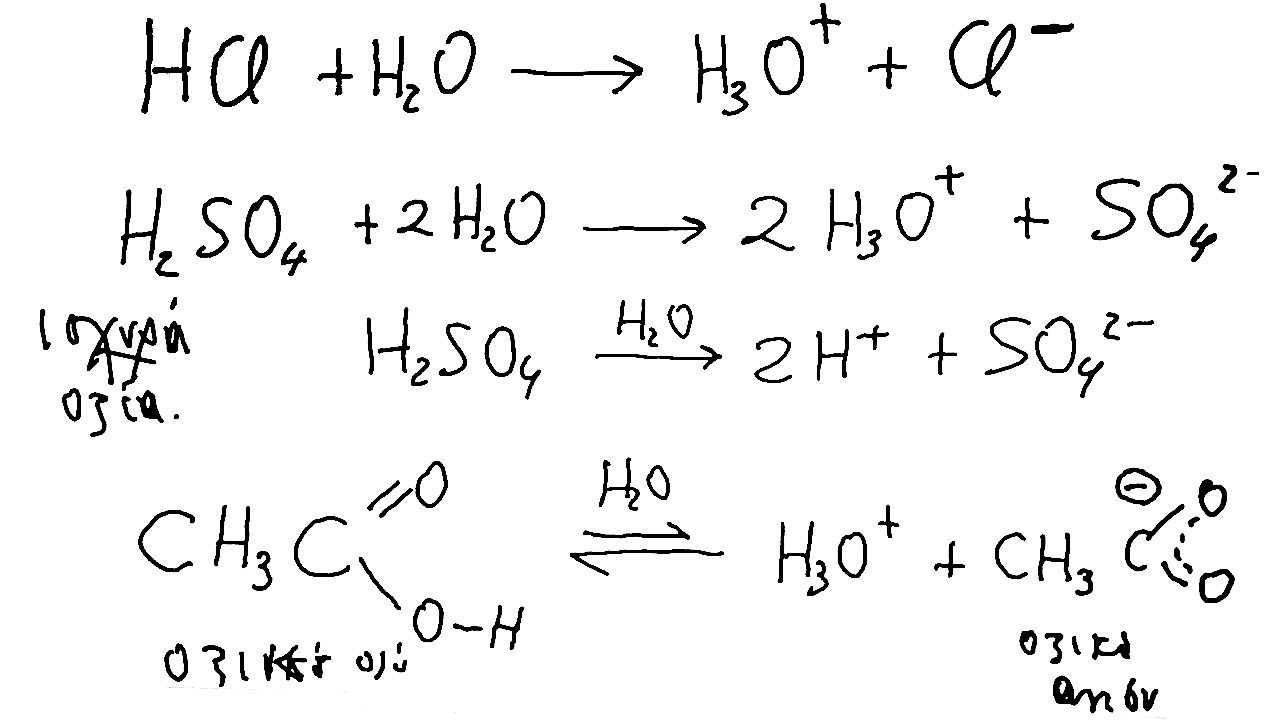 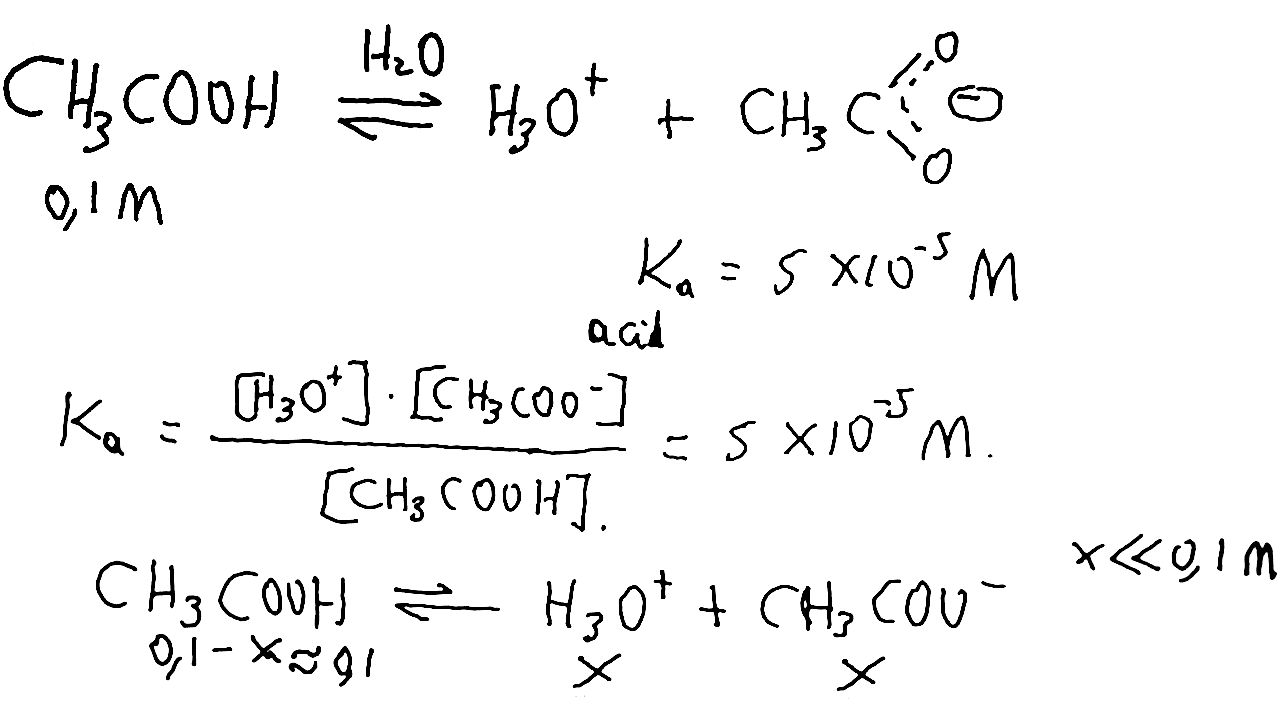 O
H2O
CH3COOH	H3O+ + CH3C
O
0,1-x ≈ 0,1M
0,1000-0,0022
Ka=5x10-5 M
X M
X M
H2O
H2O
H3PO4	    H3O+ + H2PO4-              H3O+ + HPO42-


H3O+ + HPO42-              H3O+ + PO43-
Ka1=10-3 M
Ka2=10-7 M
H2O
Ka3=10-10 M
CaO + H2O → Ca(OH)2
			
		      Ca2+ +2OH-

BOH → B+ + OH-
Βάση + οξύ → άλας + νερό

ΝαΟΗ + HCl → NaCl + H2O
Na+ + OH- + H+ + Cl- → H2O + Na+ + Cl-
ΝαΟΗ + HCl → H2O + Na+ + Cl- 
0,1 M	x; M
O,1 N
Vοξ Cοξ = mol οξέως
Vβ Cβ = mol βάσης
25 mL βάσης
20 mL οξέως
Vοξ Cοξ = Vβ Cβ
20 mL Cοξ = 25 mL  0,1 M
Cοξ = 0,125 M
H2SO4 → 2H3O+ + SO42-   
     1M  
		2H- + SO42- 
Αριθμός ισοδυνάμων =
	Ν = n x M	2NH2SO4 =1 M H2SO4
ιόντα Η
μόριο οξέως
x τον αριθμό mol/ML
H2SO4 + 2NaOH→ Na2SO4 +2H2O 
1 mol	2mol 
1 M		2M
2N 		2N 
1 N		1N
Βιβλιογραφία
Σελίδες: 182-191*, 107-114#, διάλεξη, 44-48^
*Από Λάλια-Καντούρη Μ., Παπαστεφάνου Σ. Γενική και Ανόργανη Χημεία: Αρχές και Εργαστηριακές Ασκήσεις, 2η έκδοση,  Εκδόσεις Ζήτη, Θεσασαλονίκη, 2012.
#Από Ταμουτσίδη Ευστ. Γεωργική Χημεία, Β έκδοση, Εκδόσεις Γράμμα, Θεσσαλονίκη, 2008.
!Από Ξένου ΚΔ, Ξένου Ε. Γενική και Ανόργανη Χημεία, Μακεδονικές Εκδόσεις, Θεσασαλονίκη, 2009.
^Από Σημειώσεις Γεωργικής Χημείας, της Δρ. Κιτσιούλη Ειρήνης. Αυτό αφορά μόνον φοιτητές μεγαλύτερων εξαμήνων από το πρώην Τμήμα Φυτικής Παραγωγής.
Διατήρηση Σημειωμάτων
Οποιαδήποτε  αναπαραγωγή ή διασκευή του υλικού θα πρέπει  να συμπεριλαμβάνει:

το Σημείωμα Αναφοράς
το  Σημείωμα Αδειοδότησης
τη Δήλωση Διατήρησης Σημειωμάτων
το Σημείωμα Χρήσης Έργων Τρίτων (εφόσον υπάρχει) 

μαζί με τους συνοδευόμενους υπερσυνδέσμους.
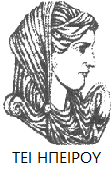 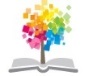 17
Σημείωμα Αναφοράς
Παπαδόπουλος, Γ. Γεωργική Χημεία. Τεχνολογικό Ίδρυμα Ηπείρου. Διαθέσιμο από:
http://eclass.teiep.gr/courses/DEMO118/
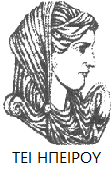 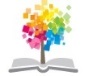 18
Σημείωμα Αδειοδότησης
Το παρόν υλικό διατίθεται με τους όρους της άδειας χρήσης Creative Commons Αναφορά Δημιουργού-Μη Εμπορική Χρήση-Όχι Παράγωγα Έργα 4.0 Διεθνές [1] ή μεταγενέστερη. Εξαιρούνται τα αυτοτελή έργα τρίτων π.χ. φωτογραφίες, Διαγράμματα κ.λ.π., τα οποία εμπεριέχονται σε αυτό και τα οποία αναφέρονται μαζί με τους όρους χρήσης τους στο «Σημείωμα Χρήσης Έργων Τρίτων».
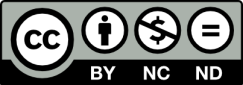 Ο δικαιούχος μπορεί να παρέχει στον αδειοδόχο ξεχωριστή άδεια να  χρησιμοποιεί το έργο για εμπορική χρήση, εφόσον αυτό του  ζητηθεί.
[1]
http://creativecommons.org/licenses/by-nc-nd/4.0/deed.el
Τέλος Ενότητας
Επεξεργασία: Αντώνιος Σακελλάριος
Άρτα, 2015
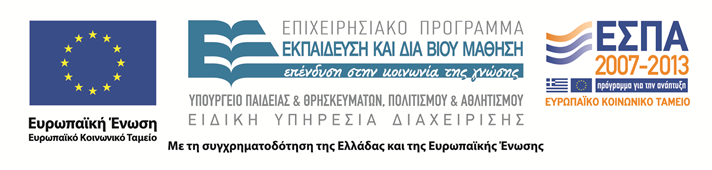 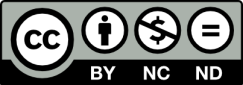 Τέλος Ενότητας
Μείγματα, κολλοειδή, επιφανειακά φαινόμενα, προσρόφηση-ανταλλαγή ιόντων
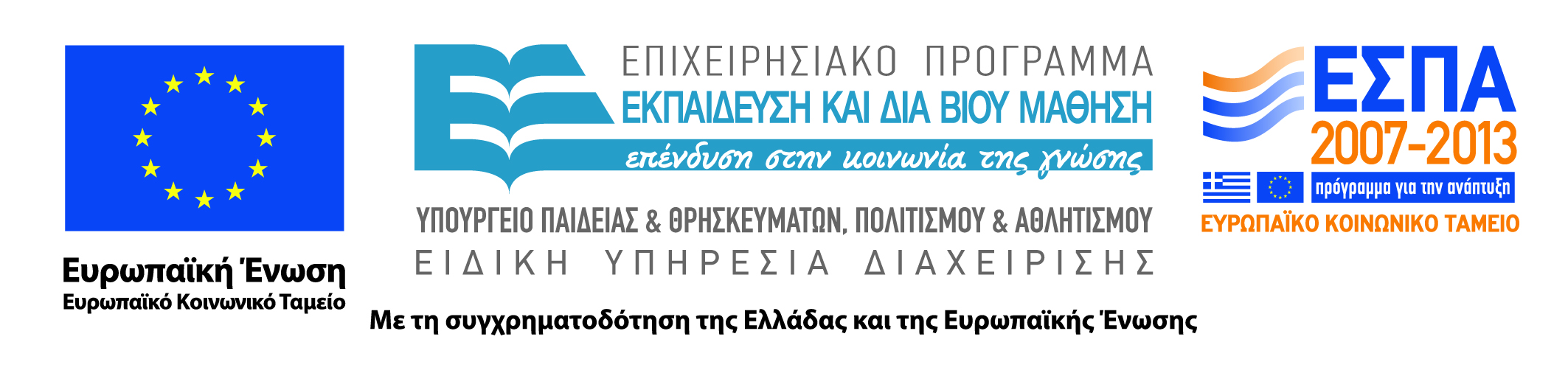 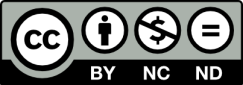